Orientering om KBU på Sygehus Vendsyssel
Ny klinik struktur
Inspektor rapport og hvad er der gjort
Mødet med de nuværende KBU´er
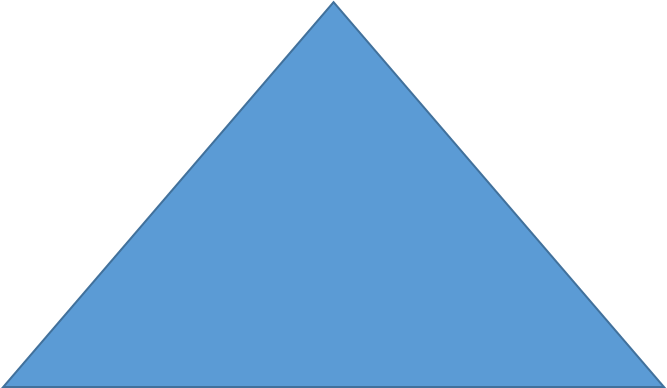 2015
Vendsyssel
Thy-Mors
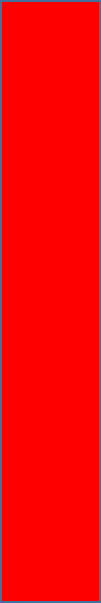 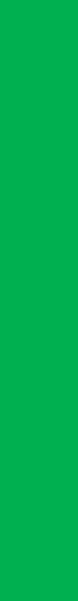 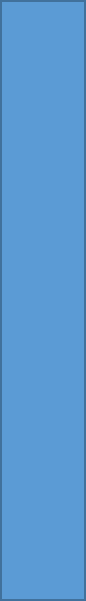 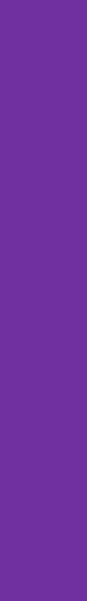 Gynækologi-Obstetrik
Kirurgi/Gyn-Obs
Diagnostik
Kirurgi
Diagnostik
AKUT/Anæstesiologi
Anæstesiologi
Medicin
AKUT
Medicin
10
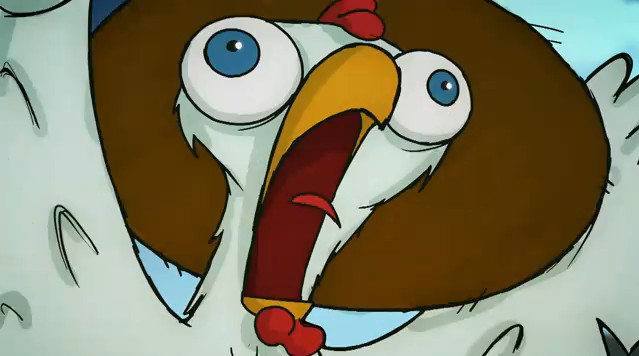 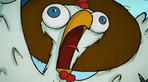 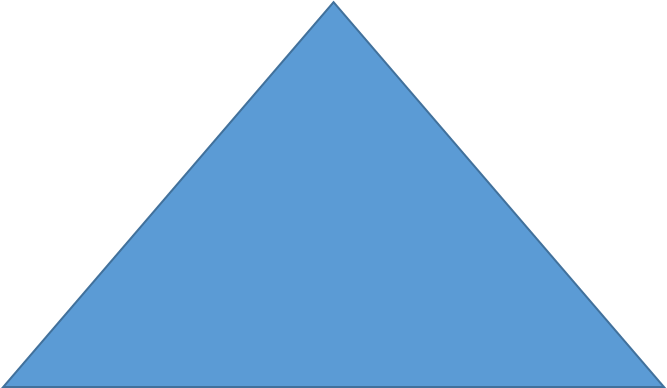 2016
Thy-Mors-Vendsyssel
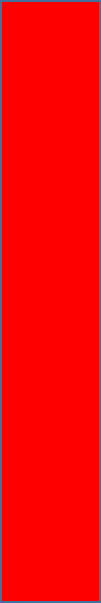 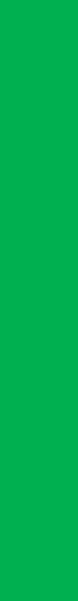 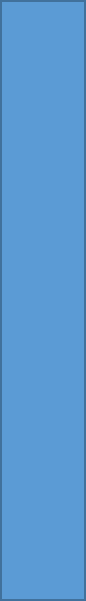 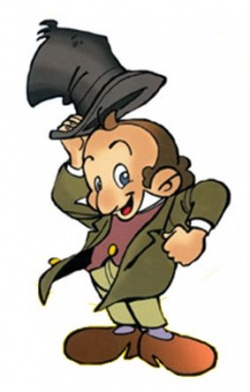 AKUT/Medicin/Kirurgi/Gyn-Obs
Akut/Medicin
Kirurgi/Gyn-Obs.
Anæstesiologi
Diagnostik
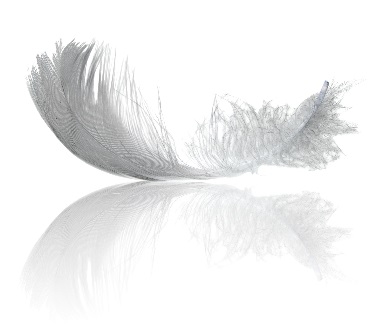 5
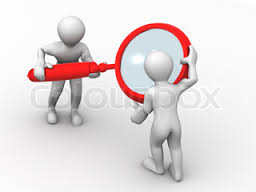 Inspektor rapport og tiltag
v. Ledende overlæge Kjeld A Damgaard
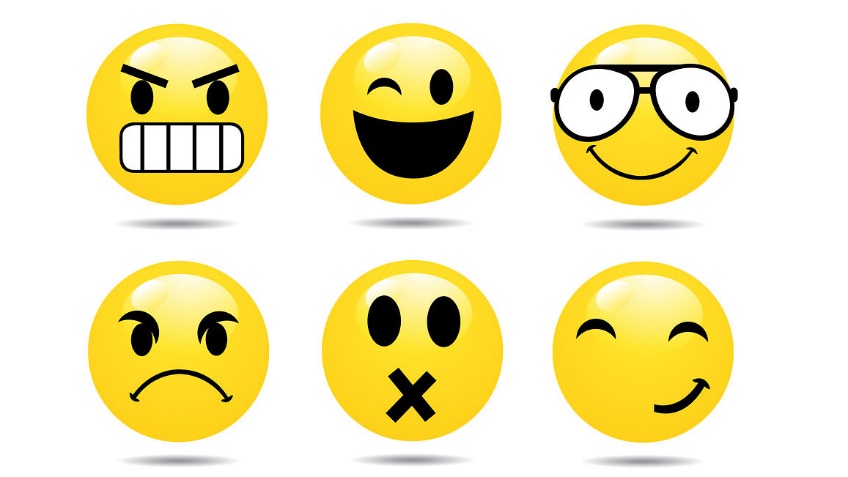 Hvordan går det, mødet med de nuværende KBUér
v. PKL Jens Peter Kroustrup